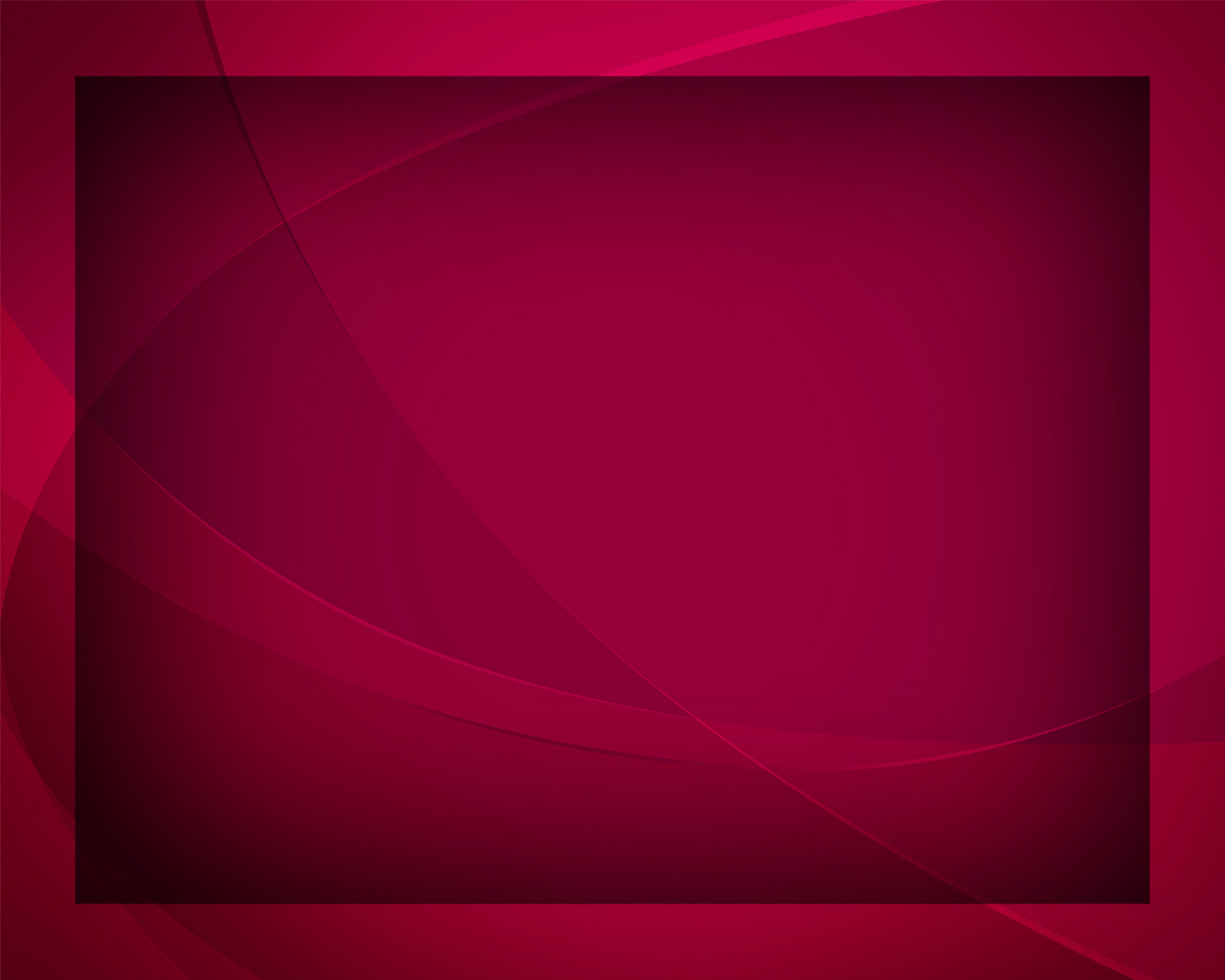 В день Твой субботний
Гимны надежды №131
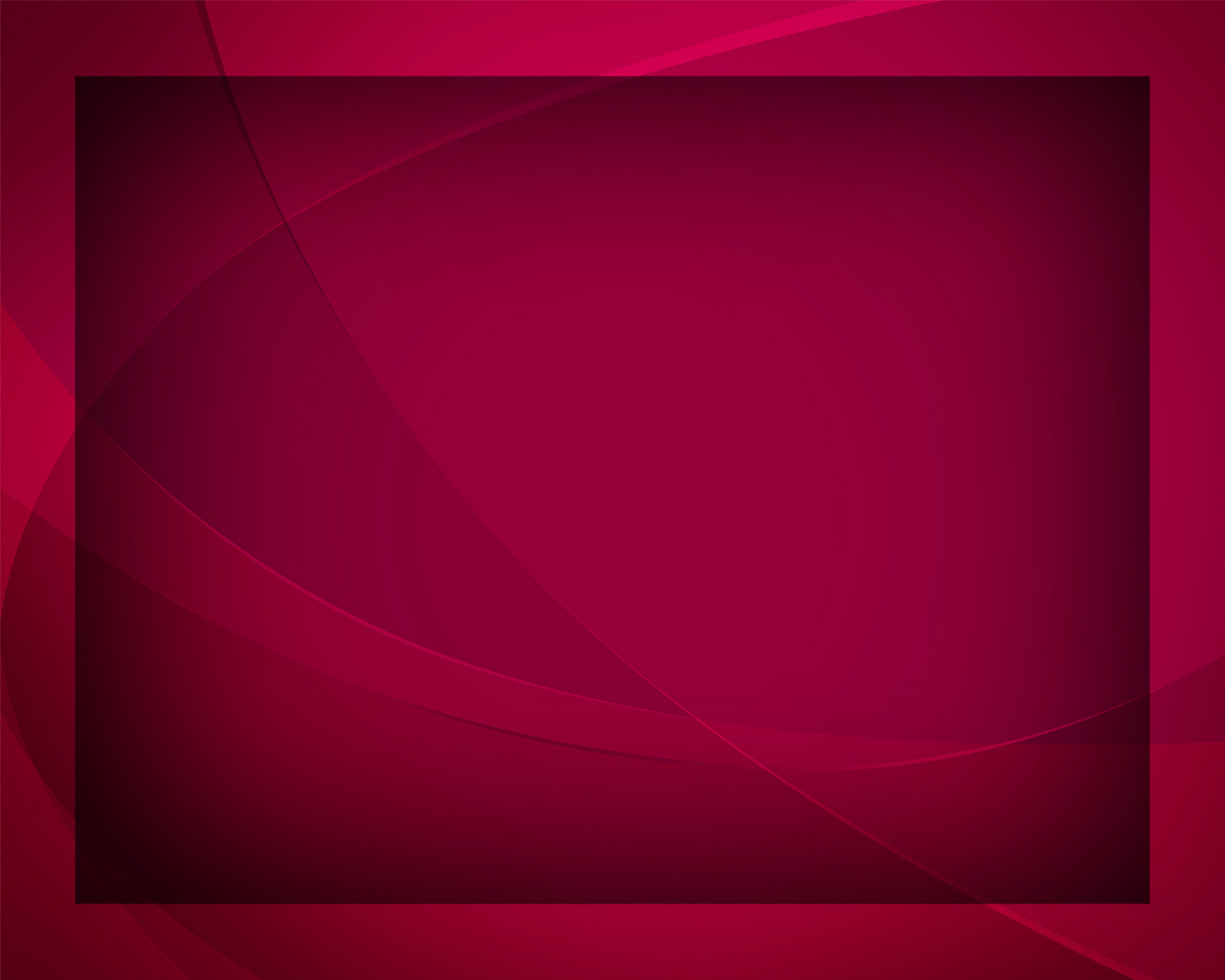 В день Твой субботний, святой, освящённый, 
Я прибегаю 
к Тебе, мой Христос
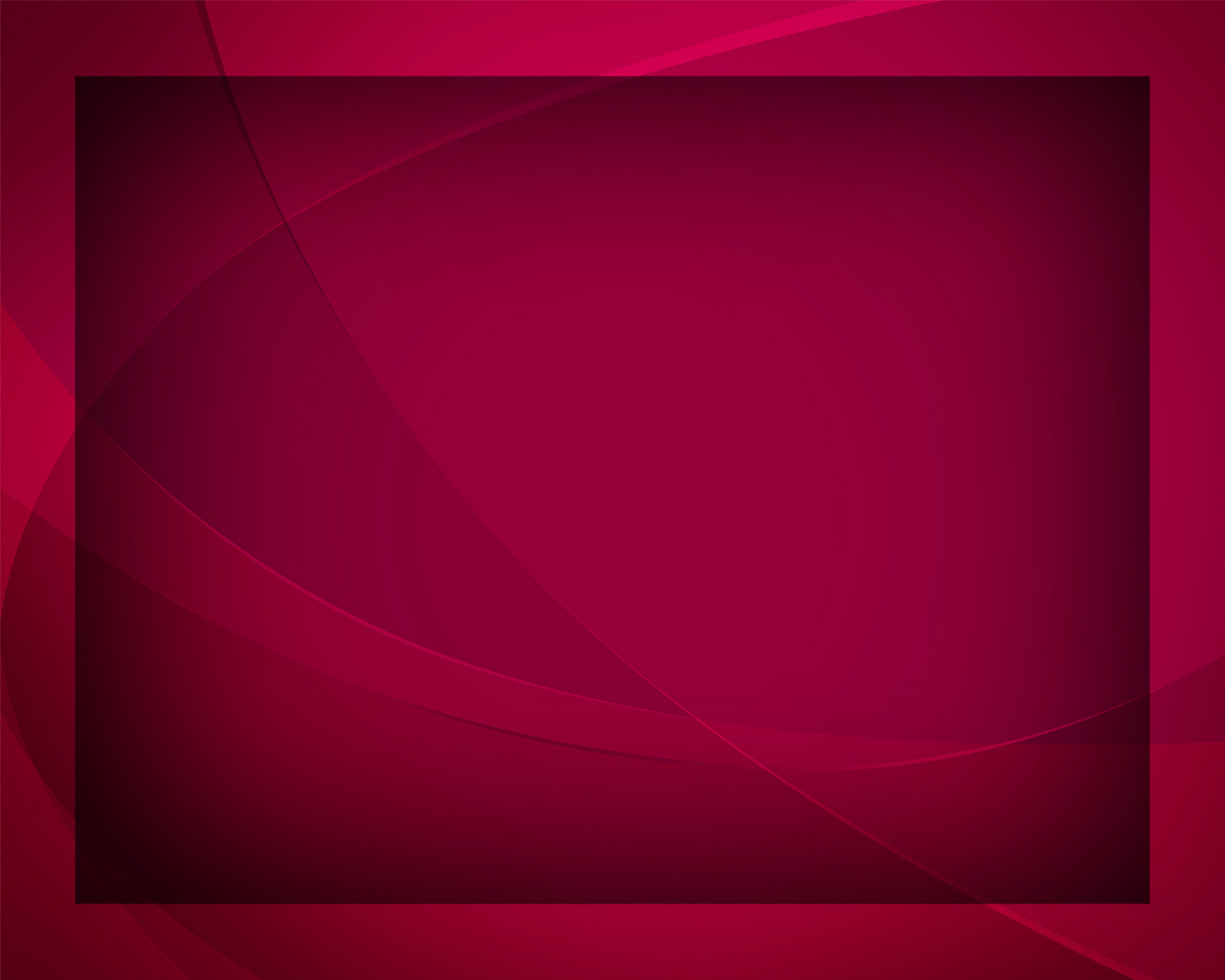 Радость и мир 
Ты душе истомлённой
Шлёшь в этот день средь страданий 
и слёз.
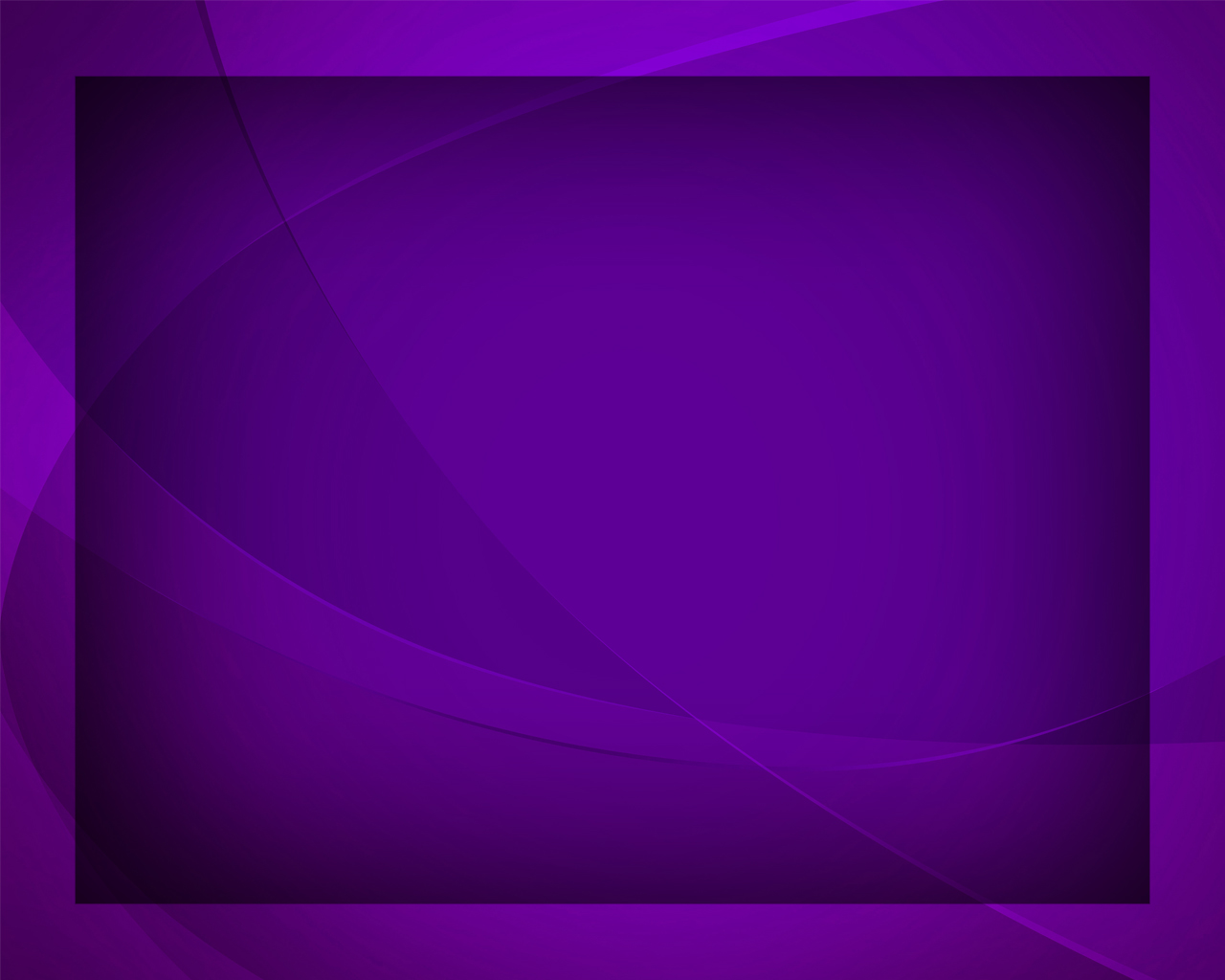 Дай Ты мне силы, любви и терпенья 
Быть Твоим верным, послушным рабом
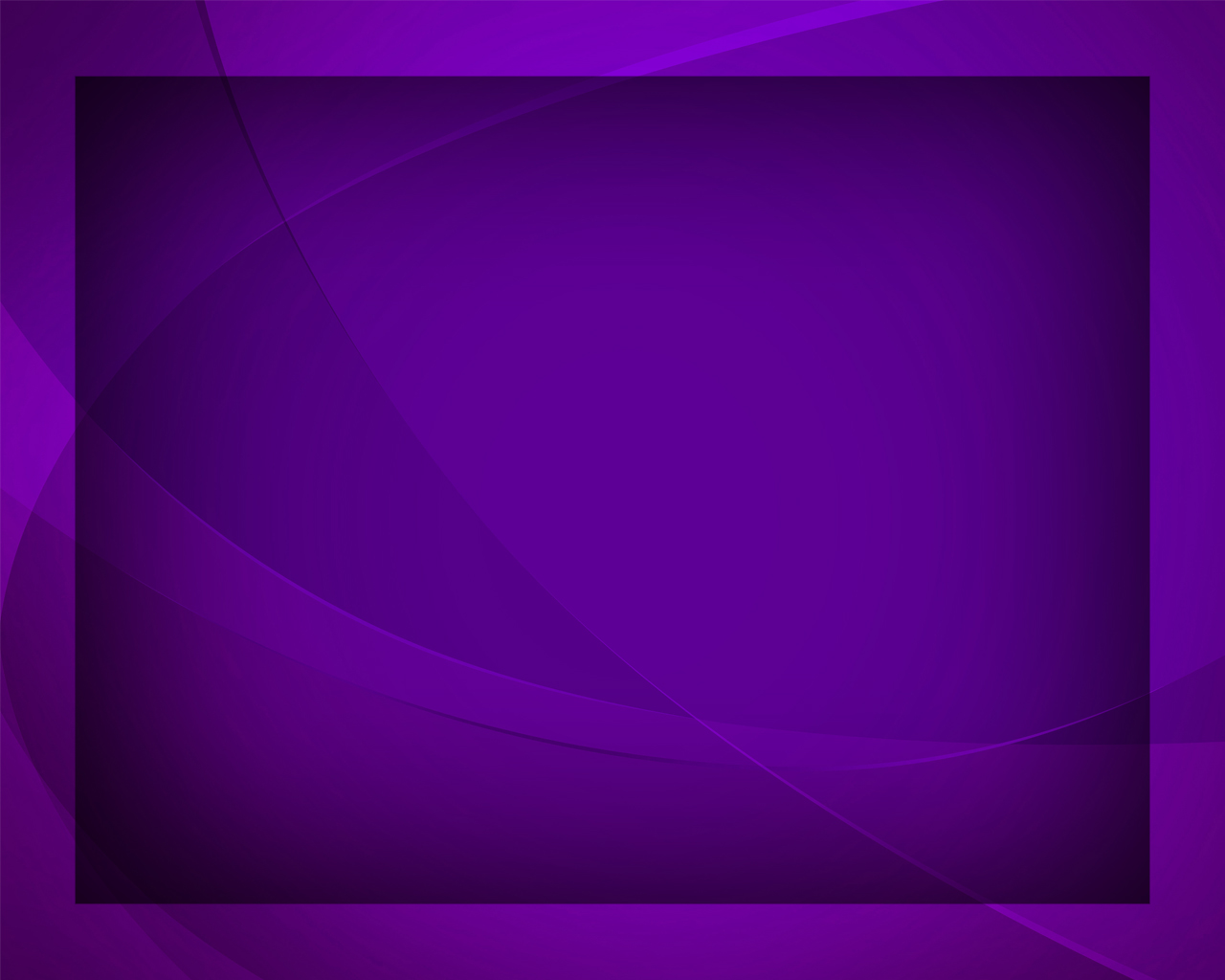 И в день святой прославлять 
в песнопеньях 
Дивную милость 
Твою с торжеством.
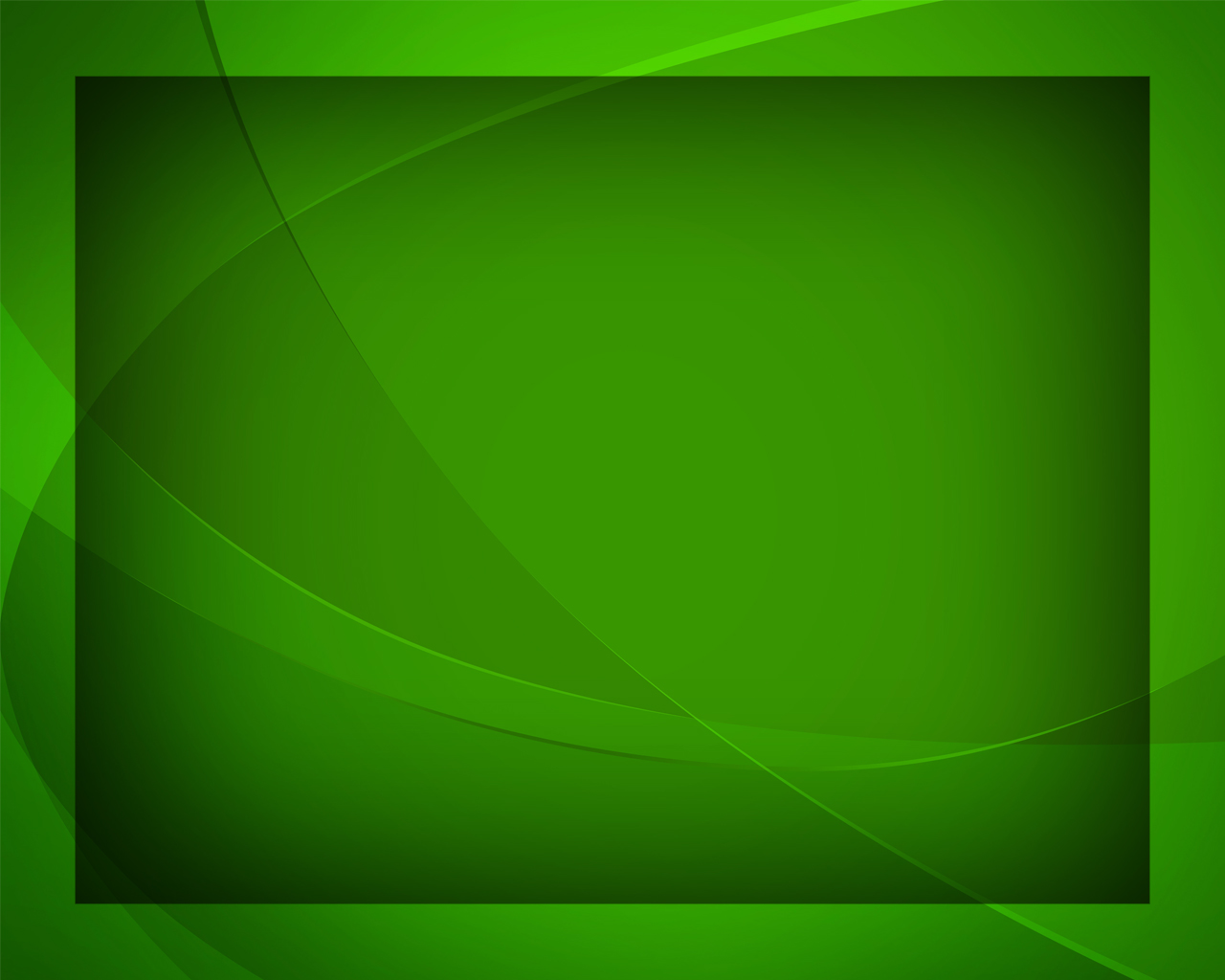 О, удостой пред Тобою явиться
С жертвой хваления -  даром святым
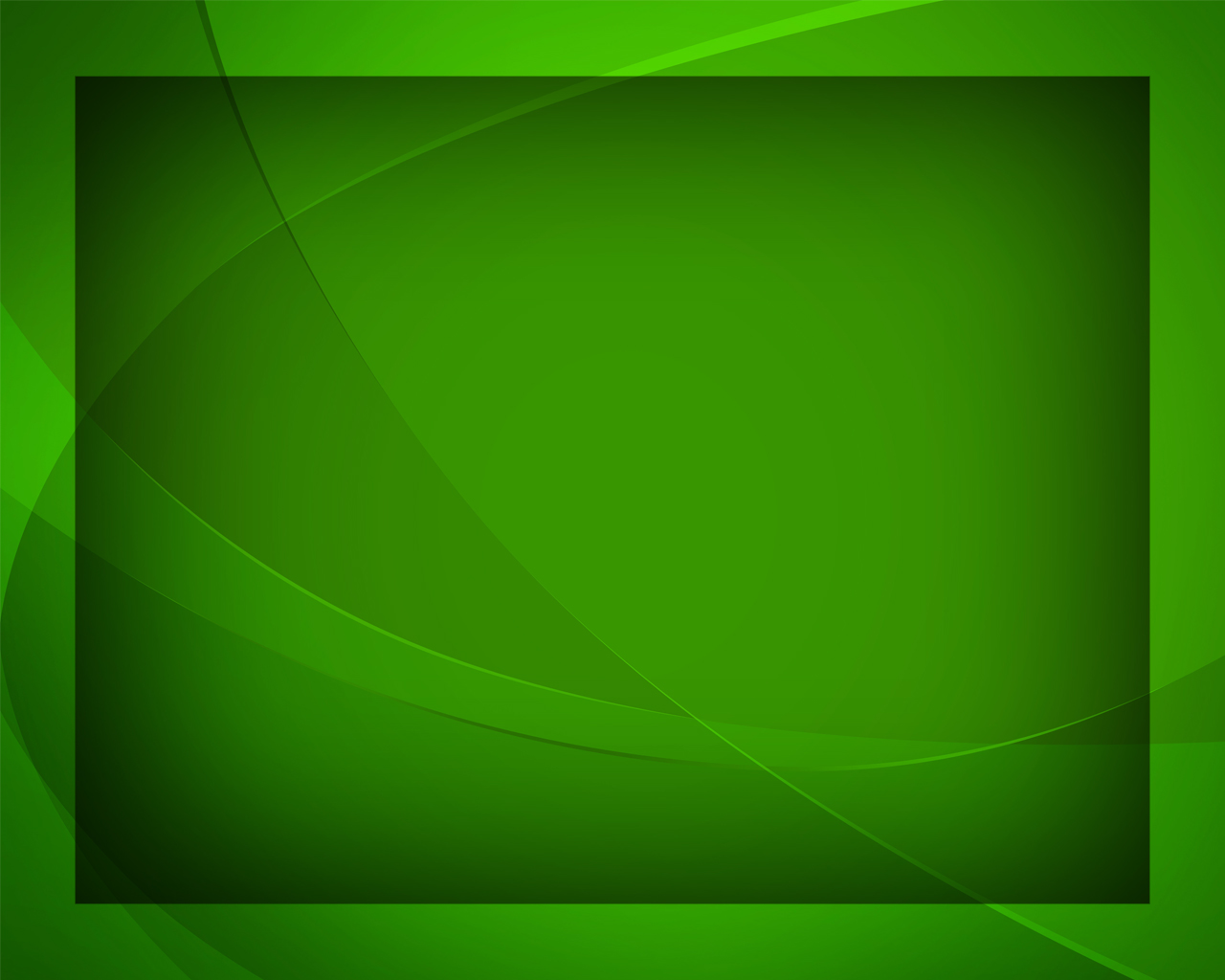 И пред престолом Твоим преклониться 
Вместе с народом смиренным Твоим.
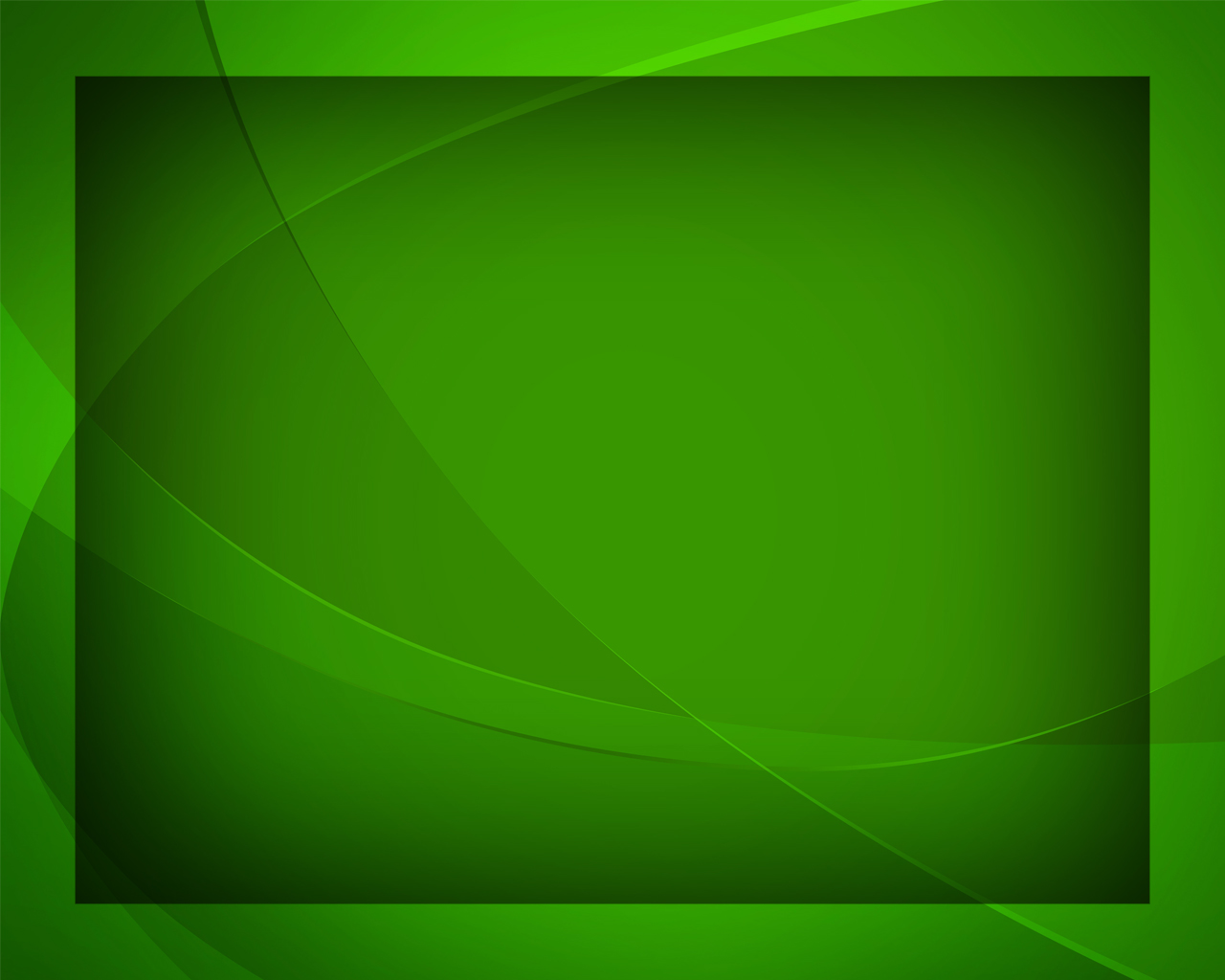